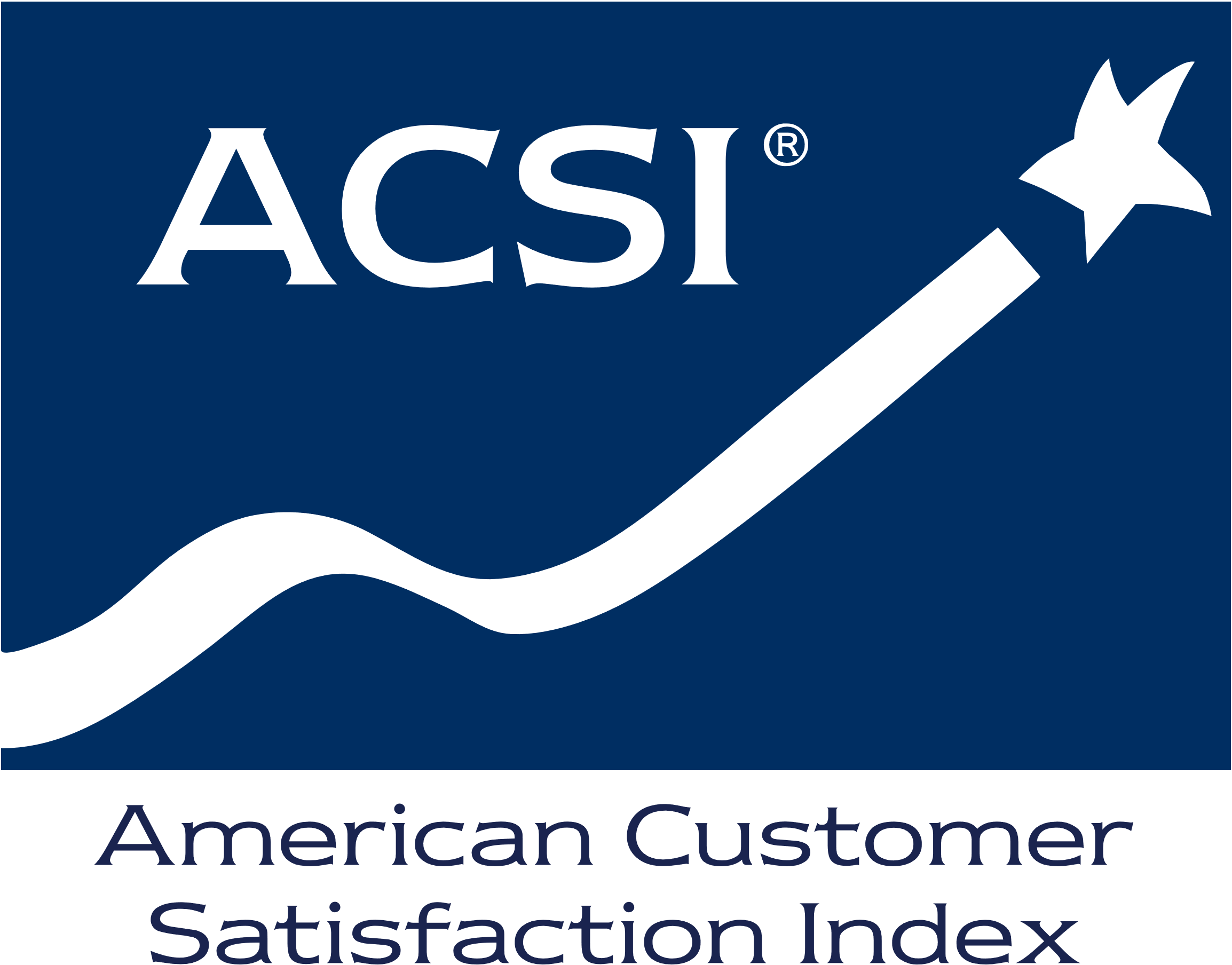 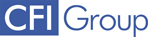 How to connect with your members… so your members can connect with you
Mark Galauner
Financial Services Program Director
American Customer Satisfaction Index
Ann Arbor, MI
School of Communication
Cleveland State University
Cleveland, OH
Will I learn anything useful?
The importance of paying attention
How do credit unions compare to banks
Benefits of a satisfaction model vs random data
How to put a satisfaction model to work for you
Five things you can do right now
What I hear…..
“YOU GUYS ARE JUST LIKE A BANK”
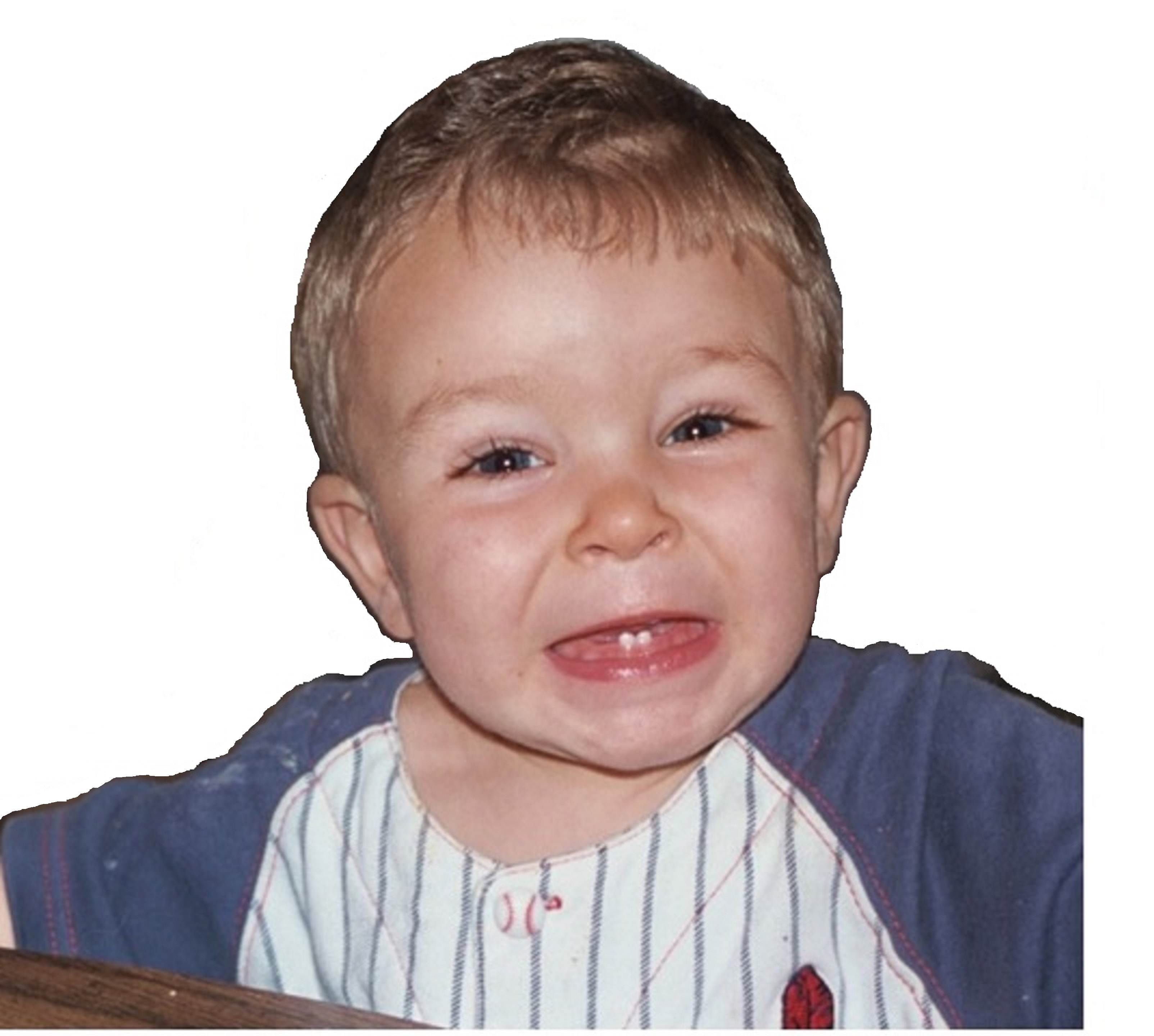 [Speaker Notes: Review how Cus have traditionally scored higher overall and have excelled at personailzation]
Credit Unions vs Banks Satisfaction
Banks have a slight advantage and scores are converging together
CREDIT UNION HISTORICAL STRENGTHS
Customer Service
The Credit Union advantage of the “personal touch” is eroding
Speed of Transaction
Personal touch includes getting things done quickly
BANK HISTORICAL STRENGTHS
Branch Locations
Credit Unions are catching up on branch location
ATM Locations
Same goes for ATM locations
[Speaker Notes: Probably affected by new post covid banking practices]
Credit Union Satisfaction Model
Overall CU Satisfaction Model 2024
Satisfaction Drivers
Future Behaviors
79
Overall Satisfaction: 81 
Compared to Expectations: 77
Compared to Ideal: 77
Scores represent your performance as rated by employees
Impacts show you which driver has the most/least leverage – where improvements matter most/least to your members
[Speaker Notes: N=218]
Ages 42-57 CU Satisfaction Model
Satisfaction Drivers
Future Behaviors
81
Overall Satisfaction: 84 
Compared to Expectations: 79
Compared to Ideal: 81
Scores represent your performance as rated by employees
Impacts show you which driver has the most/least leverage – where improvements matter most/least to your members
[Speaker Notes: N-73 scores from portal  impacts from run report]
Ages 26-41 Satisfaction Model
Satisfaction Drivers
Future Behaviors
76
Overall Satisfaction: 78 
Compared to Expectations: 75
Compared to Ideal: 74
Scores represent your performance as rated by employees
Impacts show you which driver has the most/least leverage – where improvements matter most/least to your members
[Speaker Notes: N=59]
Key Drivers for Improvement
Percentage of Complaints
Complaints have a HUGE impact on satisfaction
Credit Unions traditionally have fewer complaints
Complaint Resolution
10%
Resolution
46%
Customers with a problem= 65 MSI 
Customer with no problem =82 MSI
Customers with resolved problem = 79 MSI 
Customers with unresolved problem= 50 MSI
New Improved Metric!!!
New for 2024
Interest in financial well-being correlates to satisfaction
What Next?
“These things will make me happy”
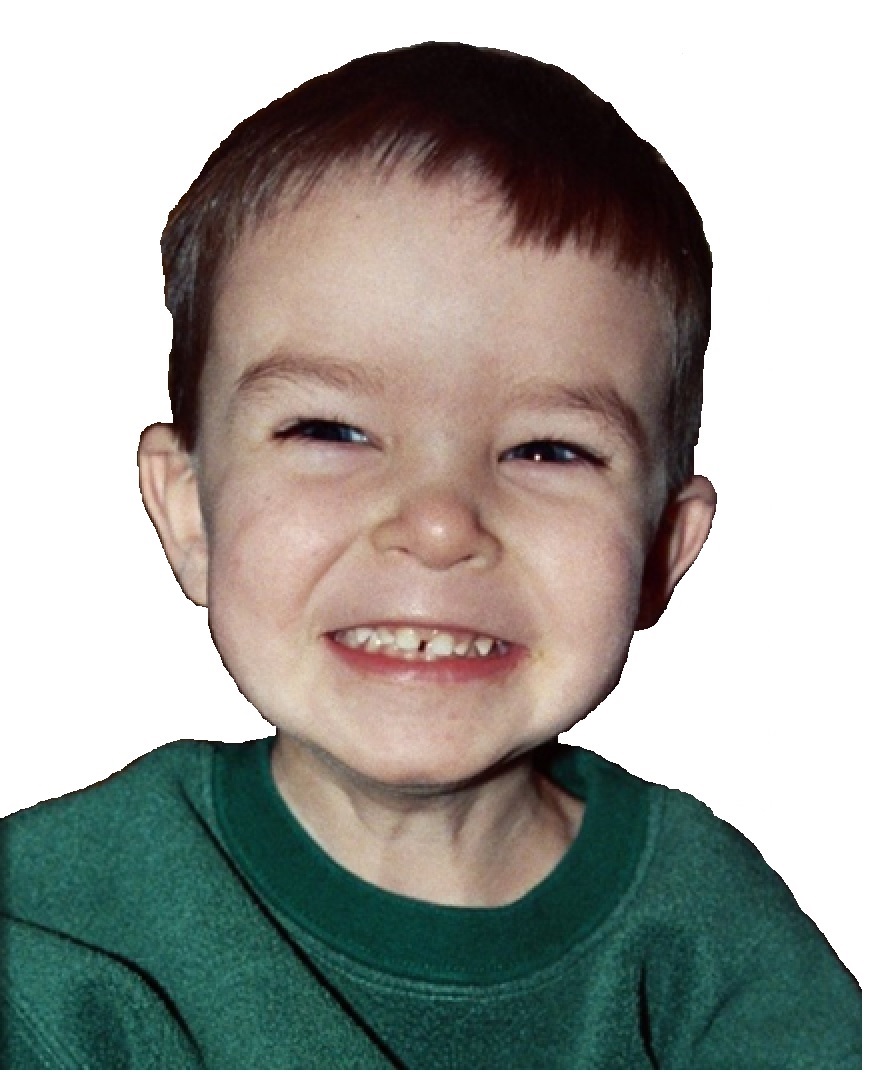 Five Things to do Right Now
Pay Attention
Monitor Complaints
Distribute Feedback
Align Channels
Financial Well-being
Credit Unions vs Banks Retention
Follows a similar patter as satisfaction
Questions?
www.theacsi.org
mgalauner@cfigroup.com
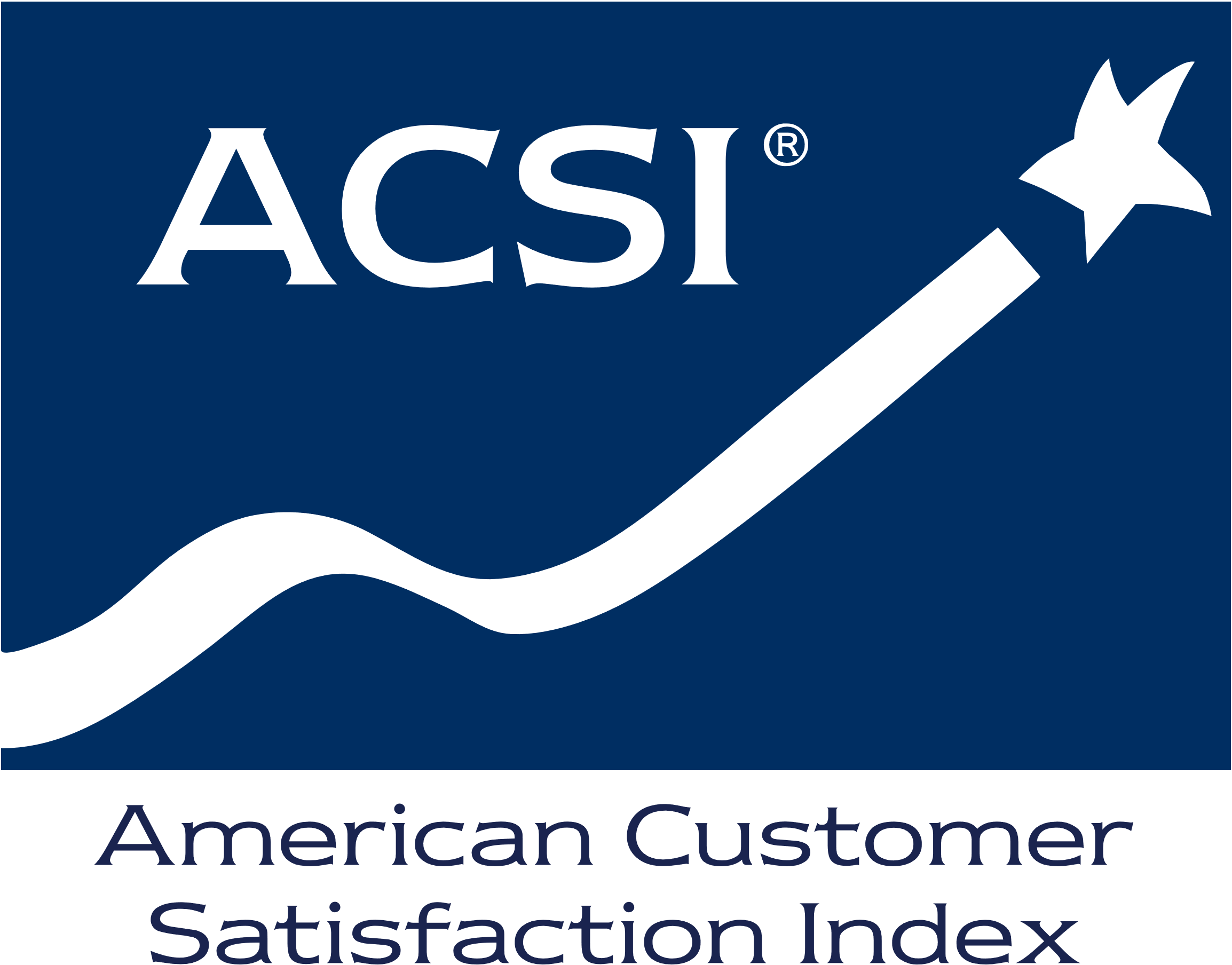 That’s all Folks!
Mark Galauner
Program Director
American Customer Satisfaction Index